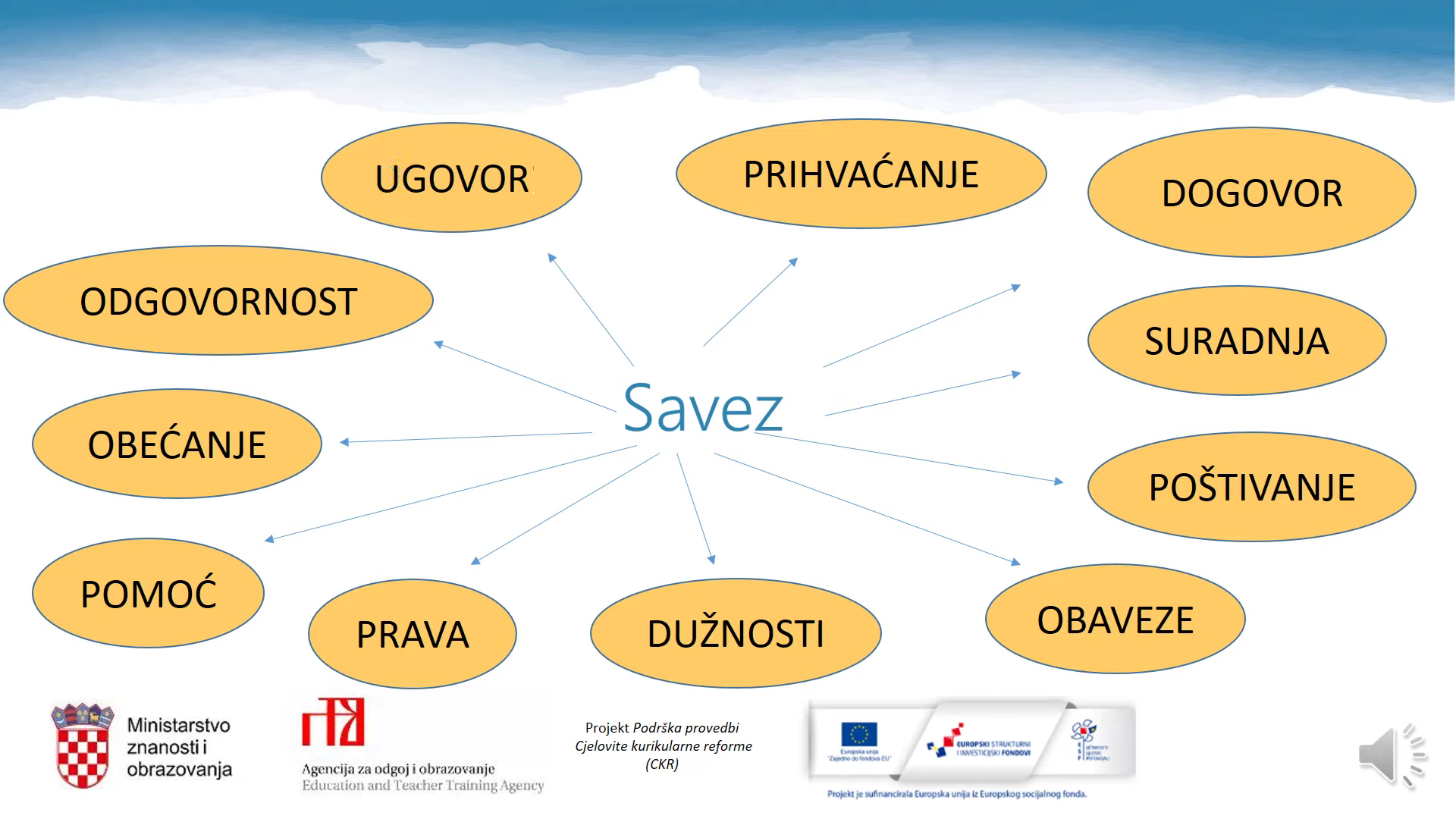 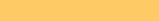 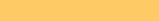 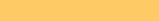 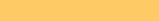 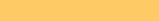 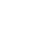 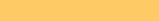 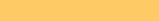 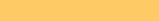 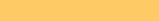 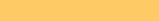 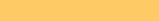 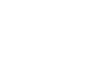 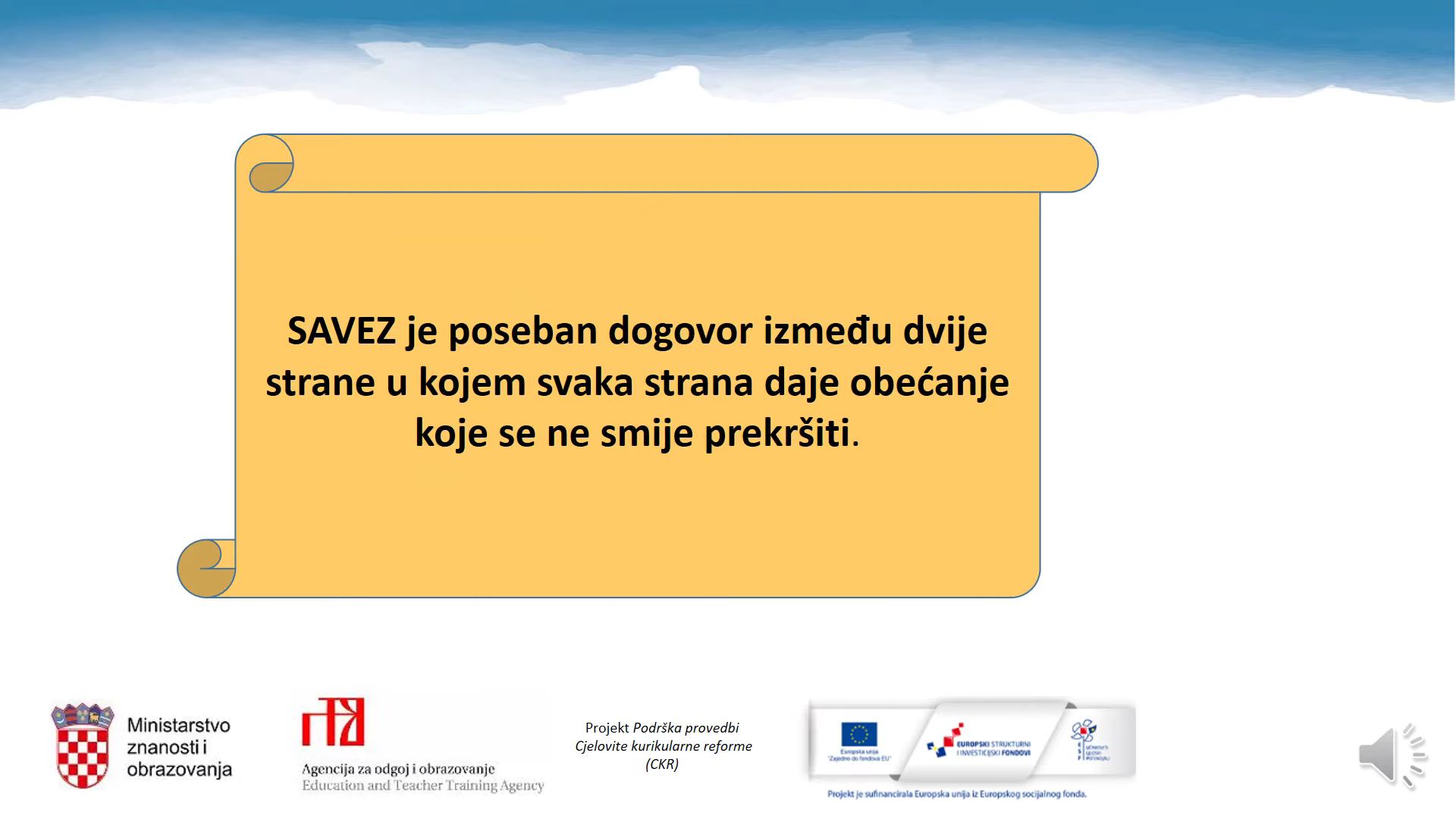 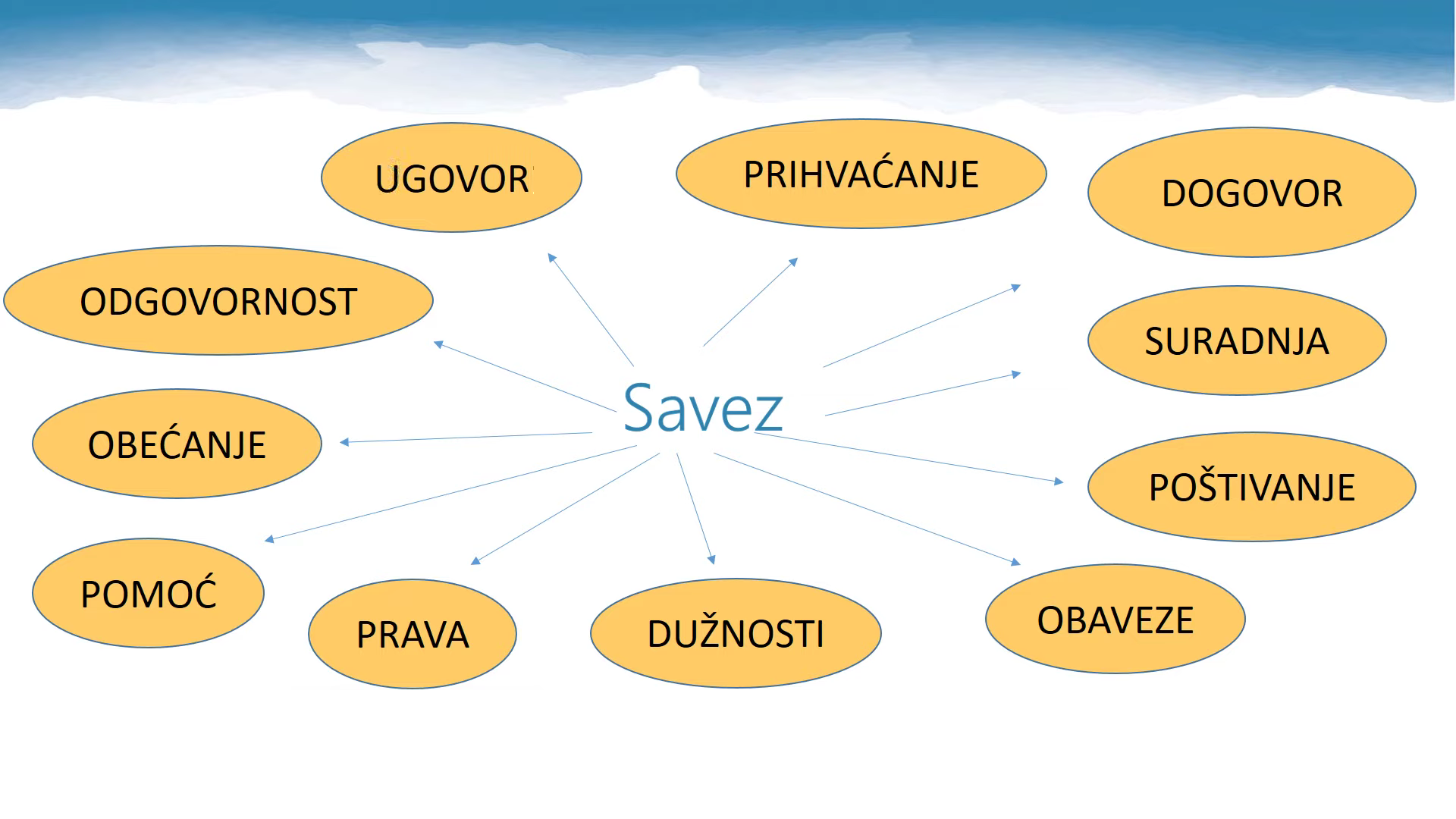 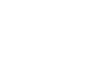 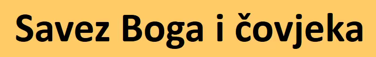 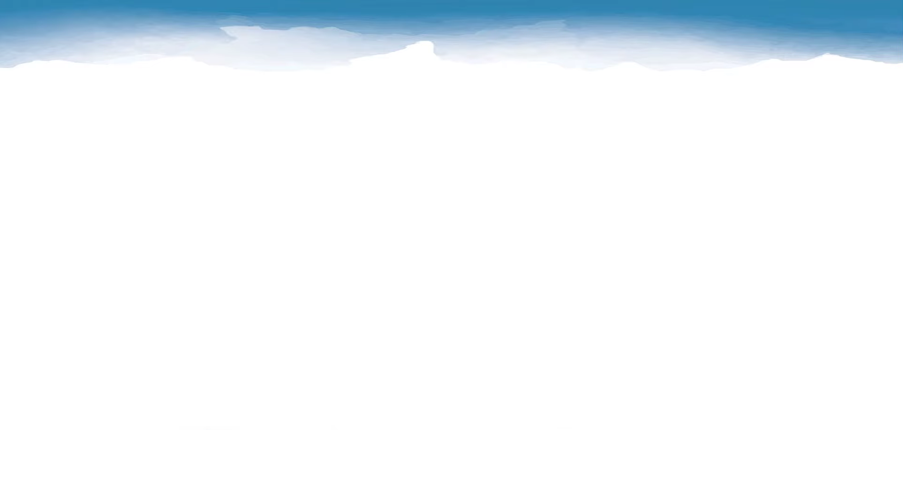 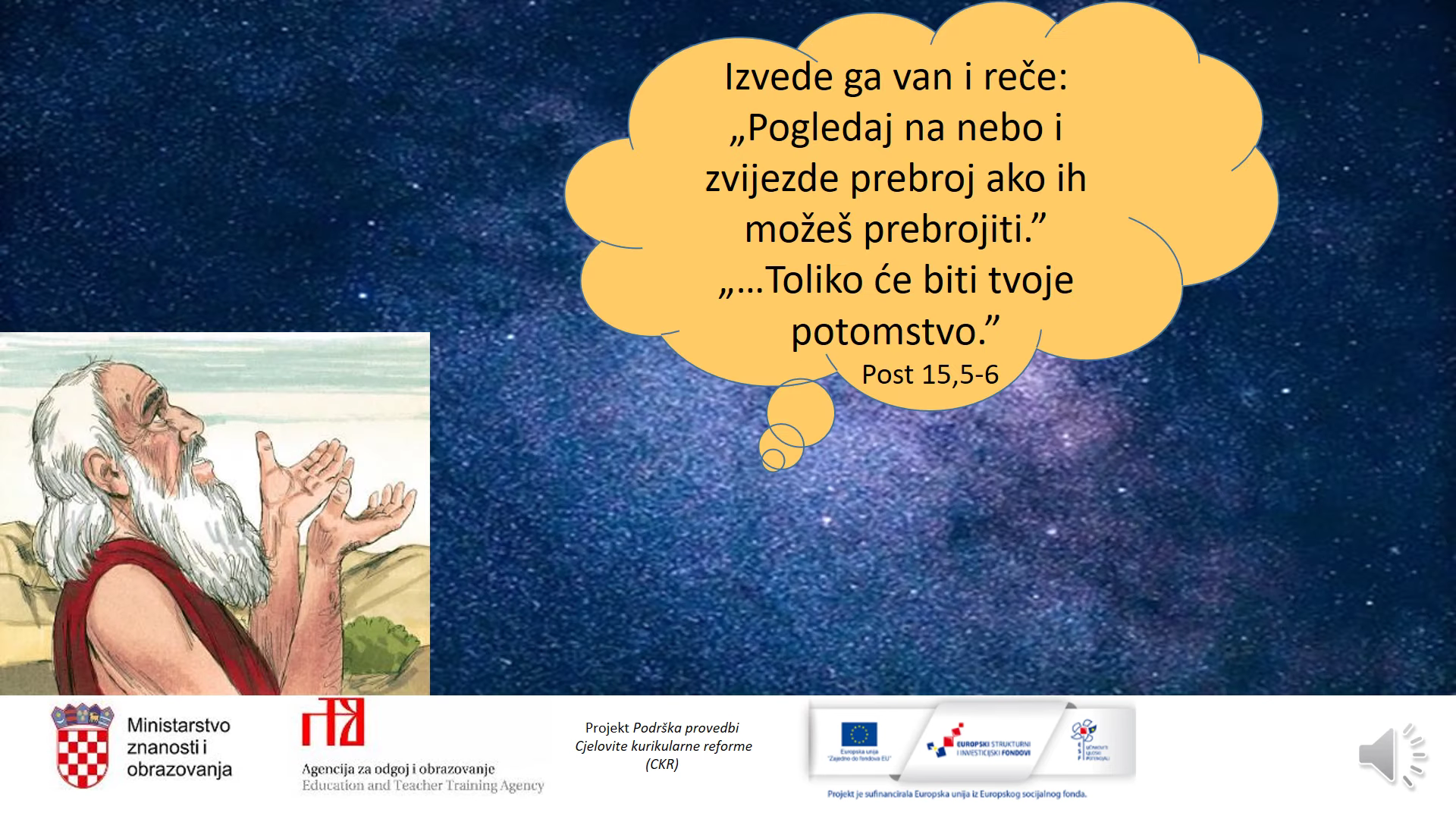 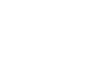 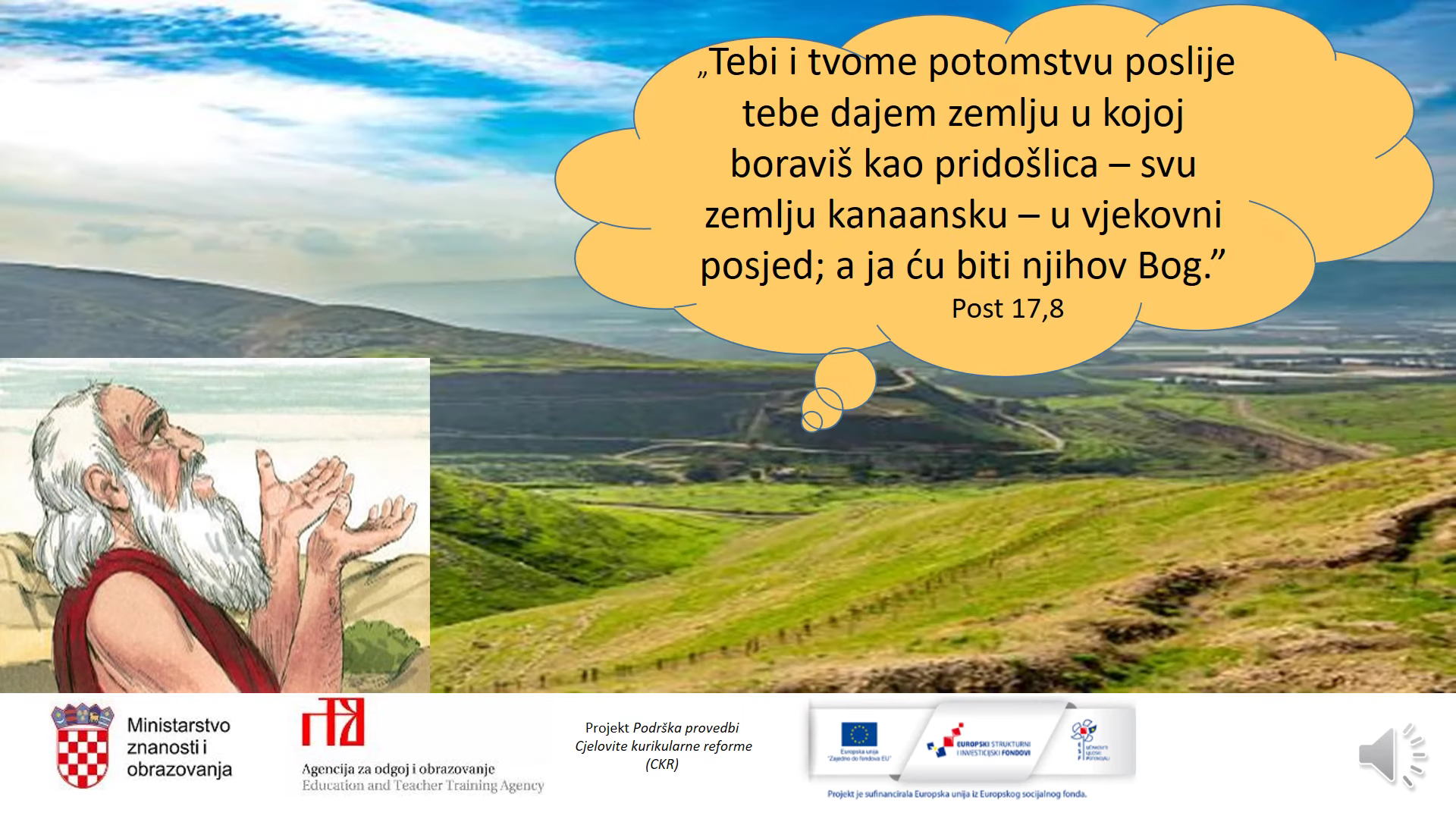 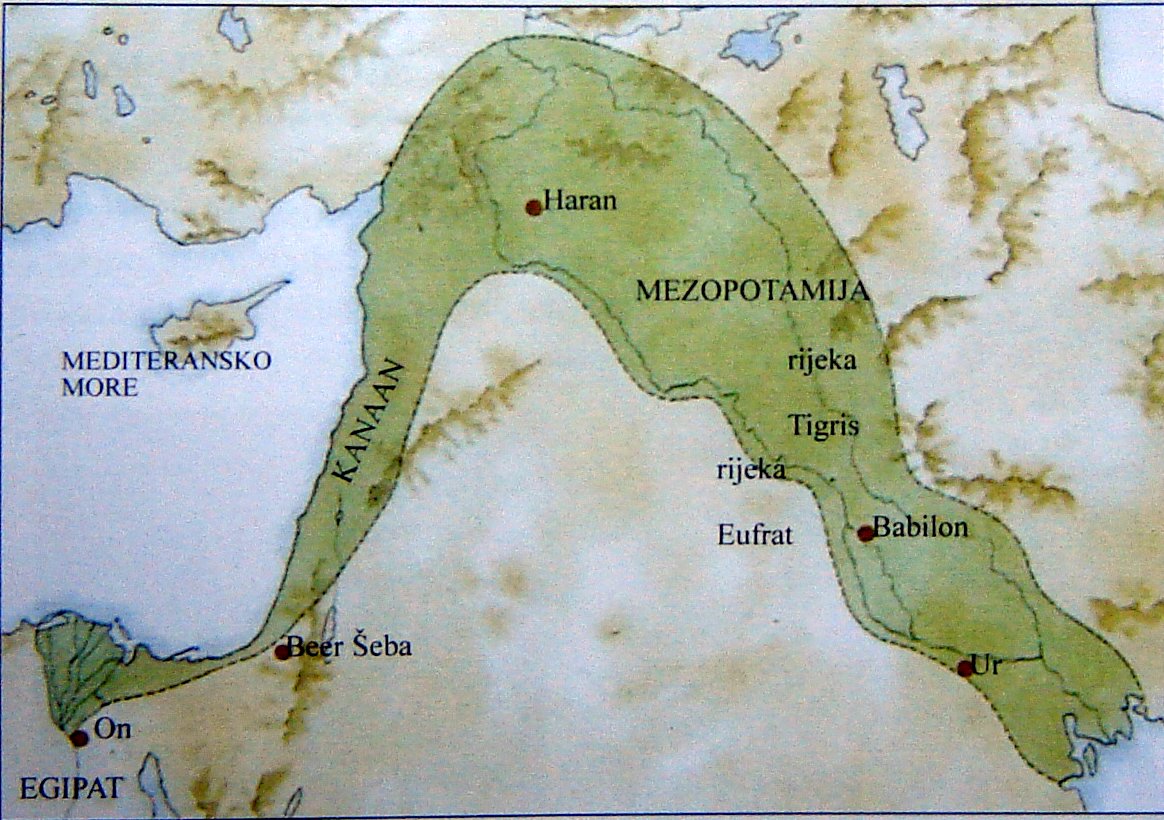 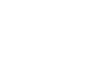 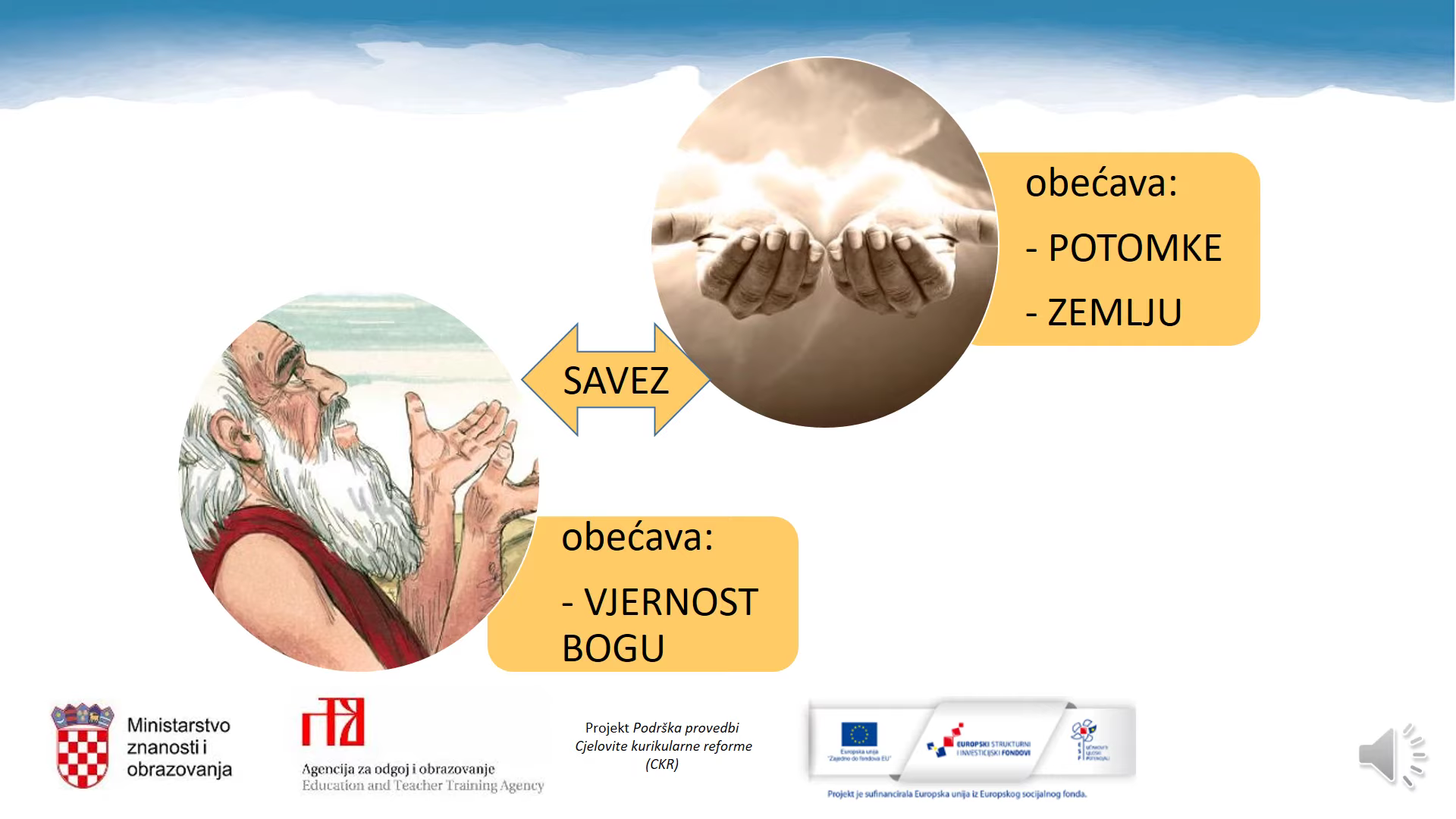 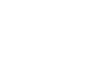 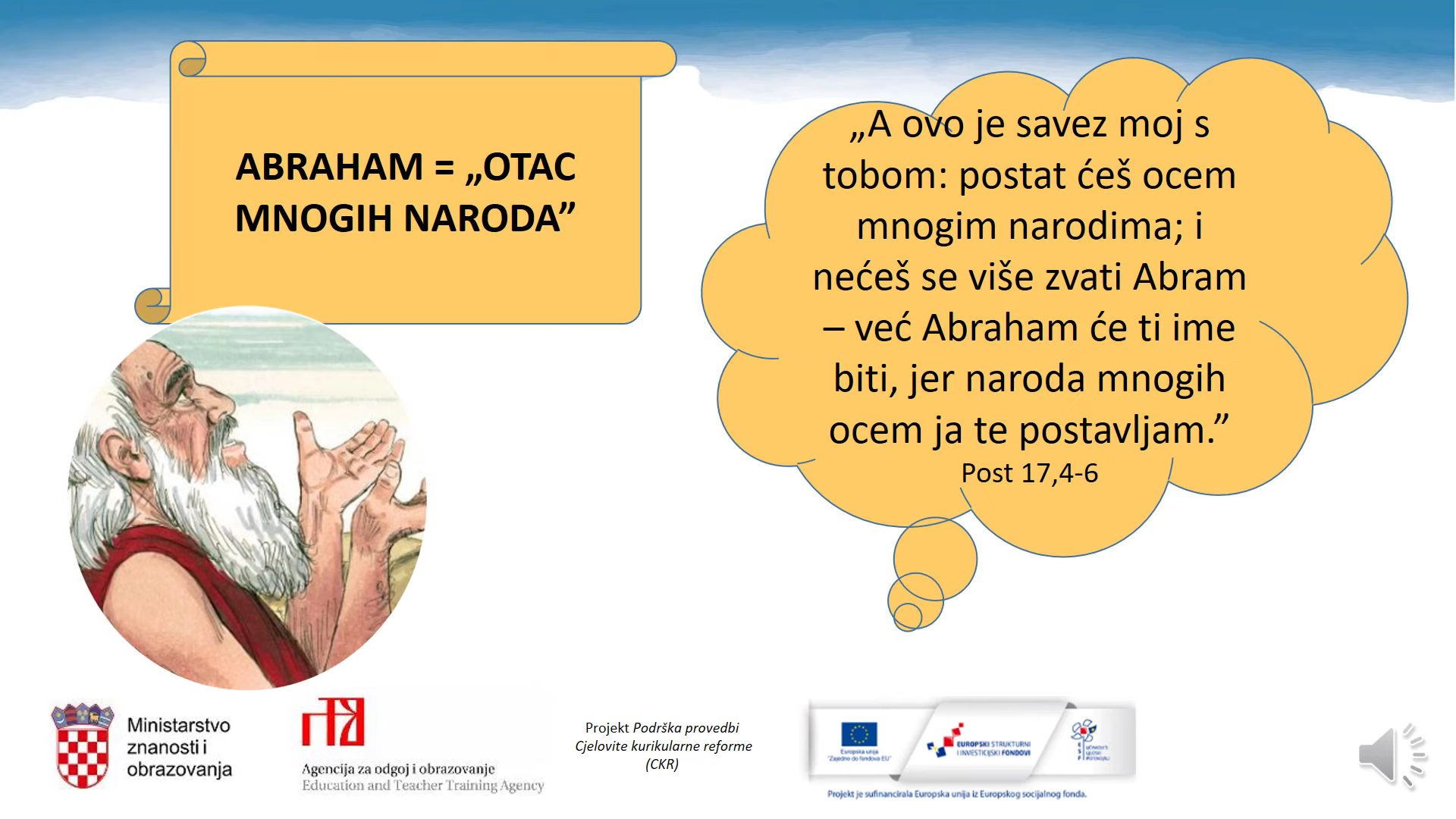 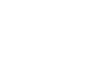 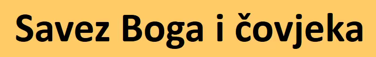 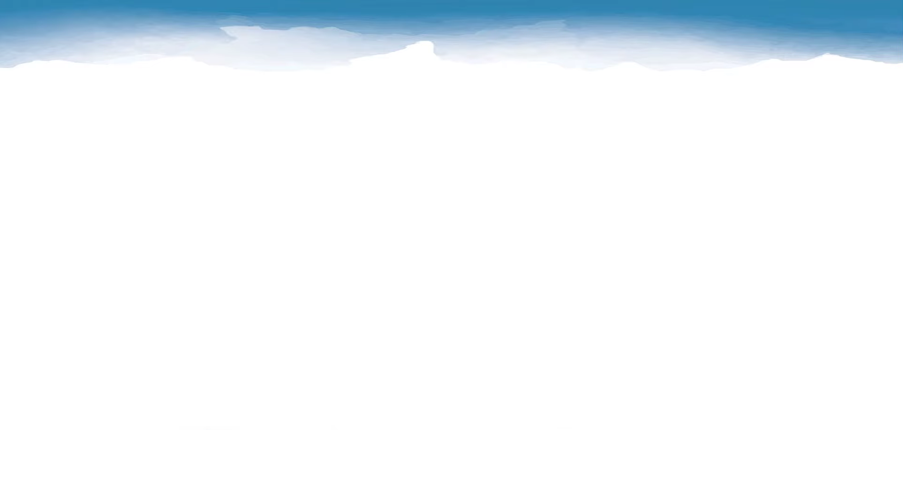 BOG obećava:

	-POTOMKE 

	-ZEMLJU
ABRAHAM obećava:

	-VJERNOST BOGU
SAVEZ
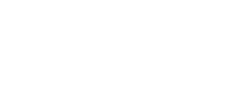 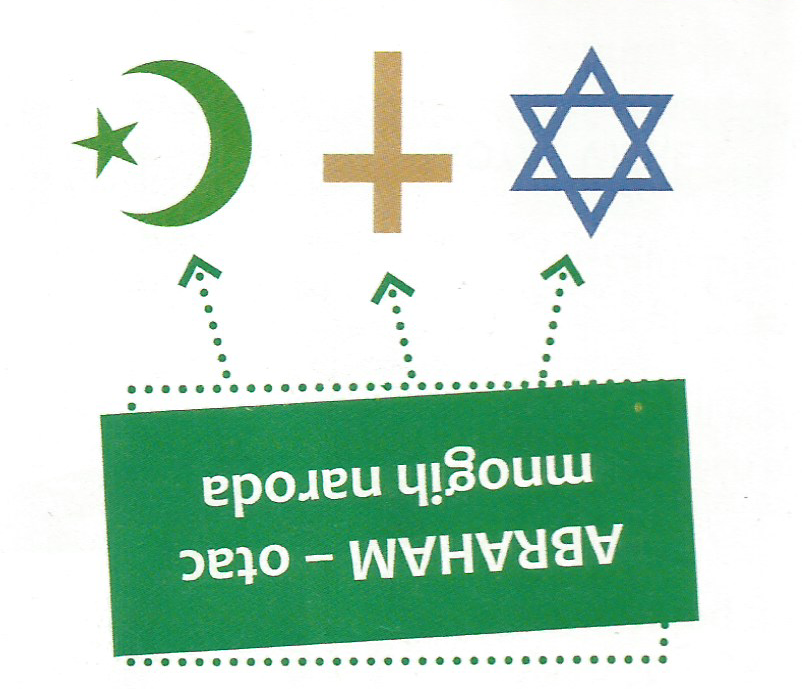 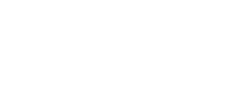 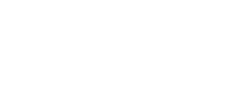 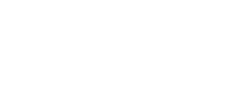 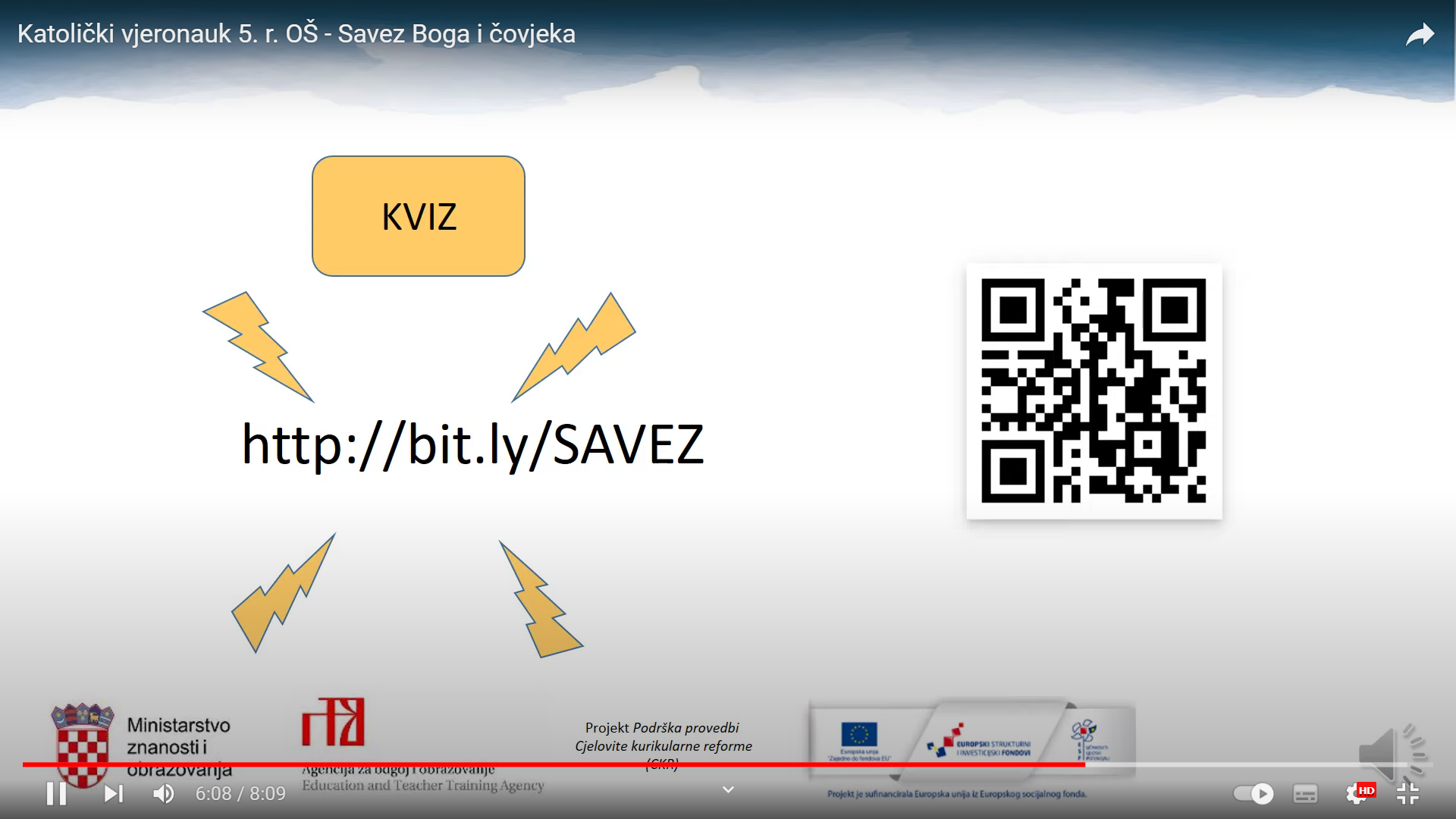 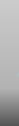 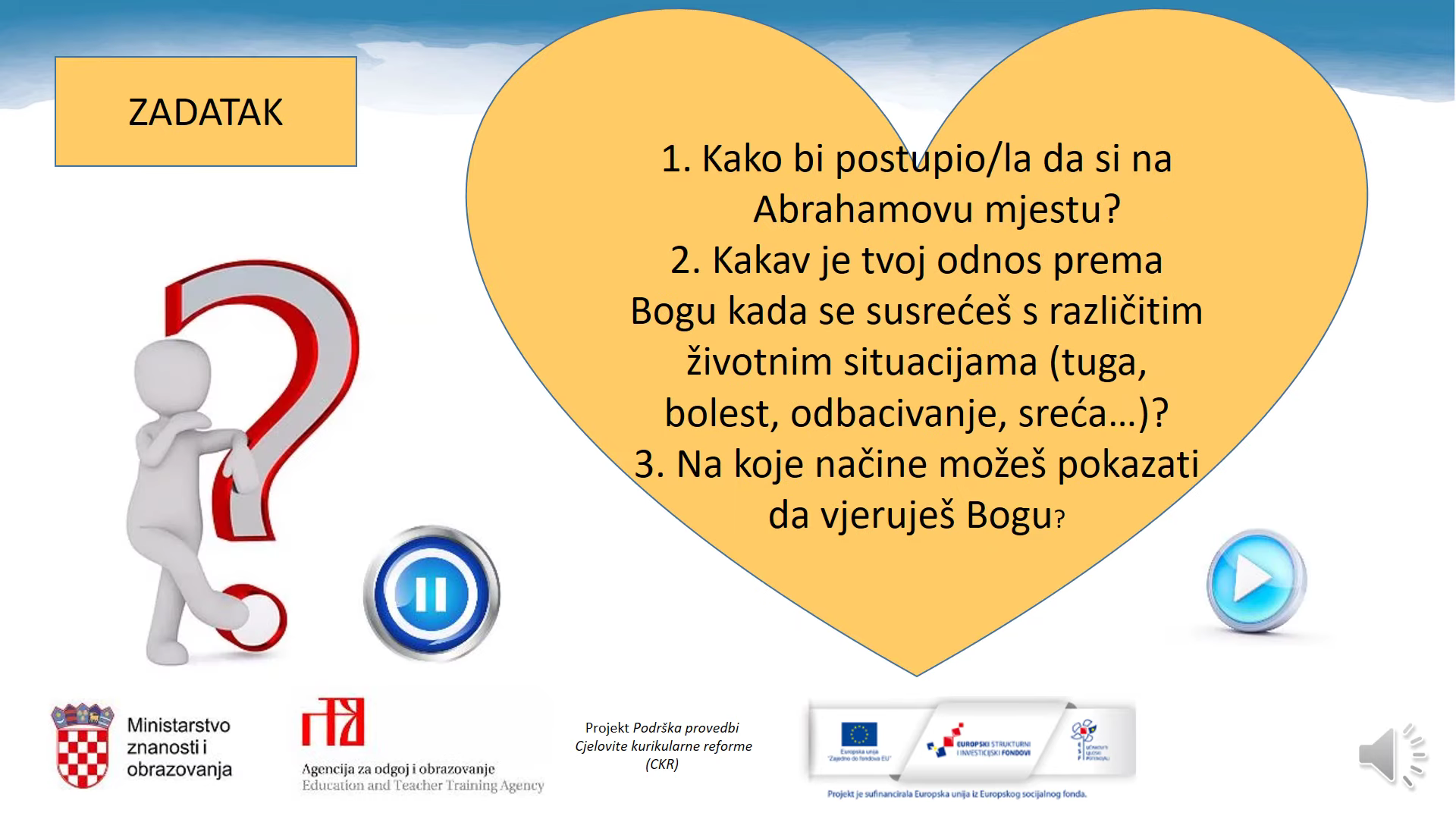 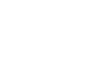 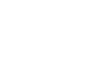 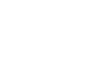 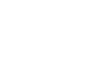 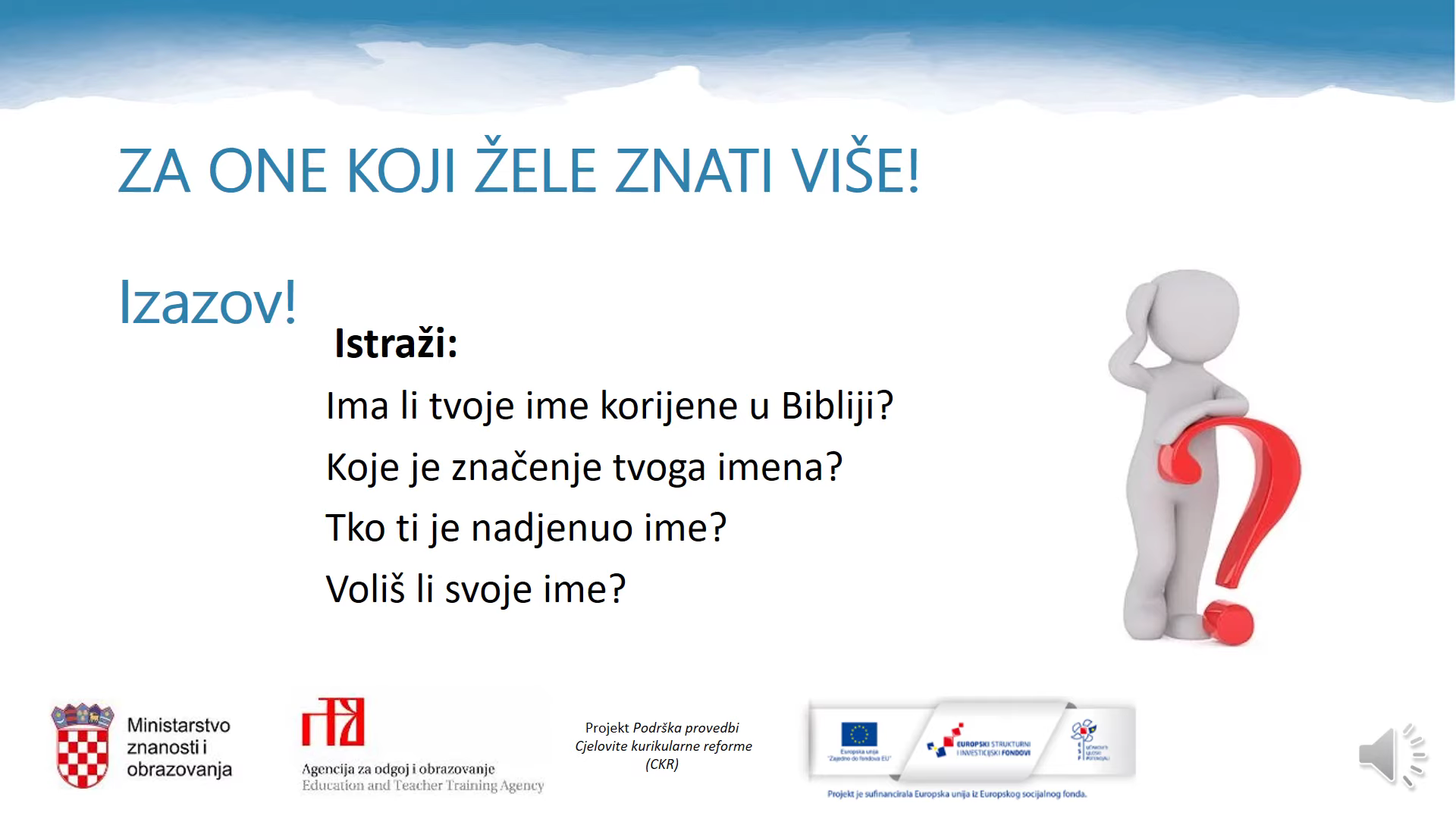